Lecture 16Nonvolatile Memory
CE346 – Microprocessor System Design
Branden Ghena – Spring 2021
Some slides borrowed from:Josiah Hester (Northwestern), Prabal Dutta (UC Berkeley)
Administrivia
Friday
Will do last checkoffs for people who need them on Lab 6
Also available to discuss projects
Will put a sign-up form online

Moving forward
Only two lectures left!!
Time to put some serious effort into projects (two weeks remaining)
Week after next is project demos
Details to come
2
Today’s Goals
Discuss uses of memory, especially nonvolatile memory, in embedded systems

Introduce protocols for interacting with non-volatile memory
Internal Flash
External SD Card
3
Outline
Embedded Memories

nRF52 NVMC

SD Cards
4
Memory in computing
Various different memories serve different purposes in computing

Needs
Fast, infinite-lifetime memory to keep things like stack memory
Nonvolatile memory that can be read from

Desires
Fast, infinite-lifetime nonvolatile memory
5
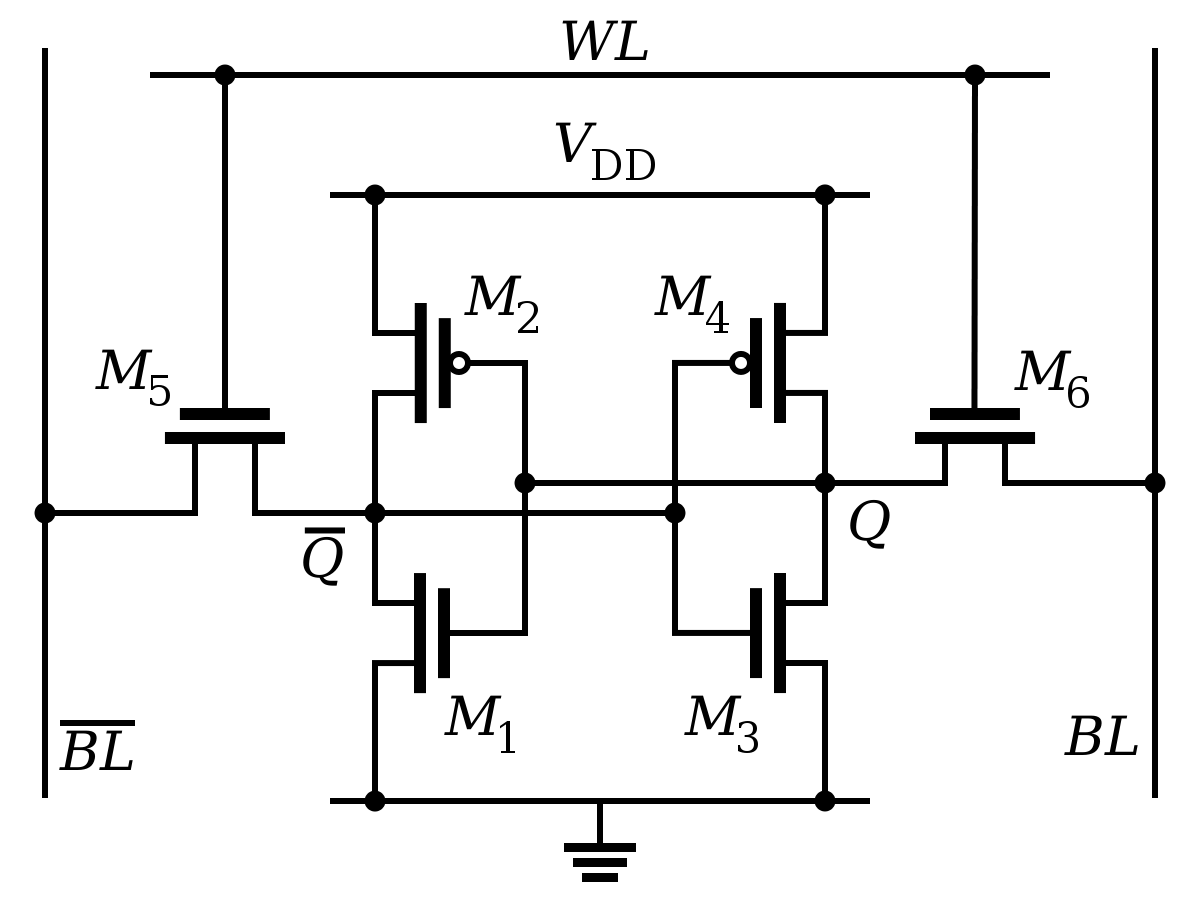 Register technology: SRAM
Static RAM (SRAM)
Each cell stores a bit in a bi-stable circuit,typically a six-transistor circuit
Static – no need for periodic refreshing;keeps data while powered
Relatively insensitive to disturbances such as electrical noise
Energetic particles (alpha particles, cosmic rays) can flip stored bits

Fastest memory on computer
Also most expensive and takes up most space per bit
Typically used for registers and cache memories
6
SRAM can be used a permanent memory in a pinch
Gameboy and Gameboy Color used batteries to save state

Gameboy Advanced games used batteries for an internal clock


PSA: your old Gameboy games have likely lost their save files
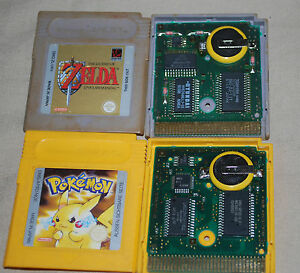 7
Main memory technology: DRAM
Dynamic RAM (DRAM)
Each cell stores a bit as a charge in a capacitor
Capacitors lose charge; each cell must be refreshed every 10-100 ms
More sensitive to disturbances (EMI, radiation, …) than SRAM

Slower than SRAM, but cheaper and denser
~100x slower than registers
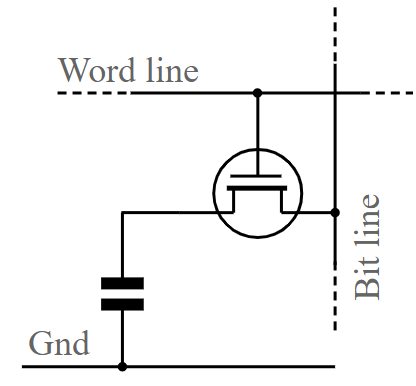 8
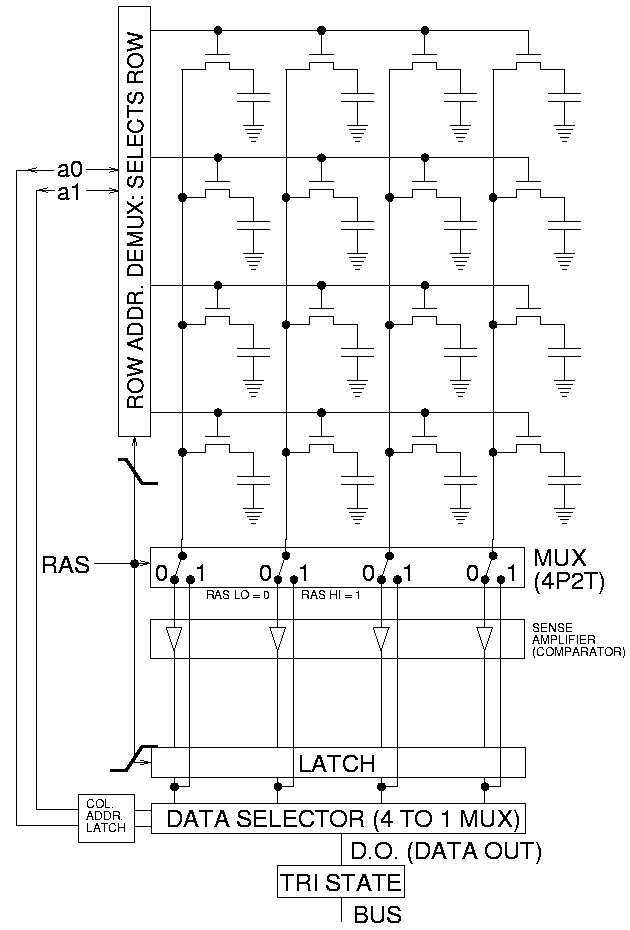 Accessing DRAM
Read entire row of data at a time
Large in practice, kilobytes

Select actual bytes that are wanted
Possibly modifying those bits

Write row back to memory
Must always happen!
Reading is destructive

Typically used for main memory intraditional computing systems
Constant refresh makes it untenable forlow-power embedded systems
9
Disk drive storage
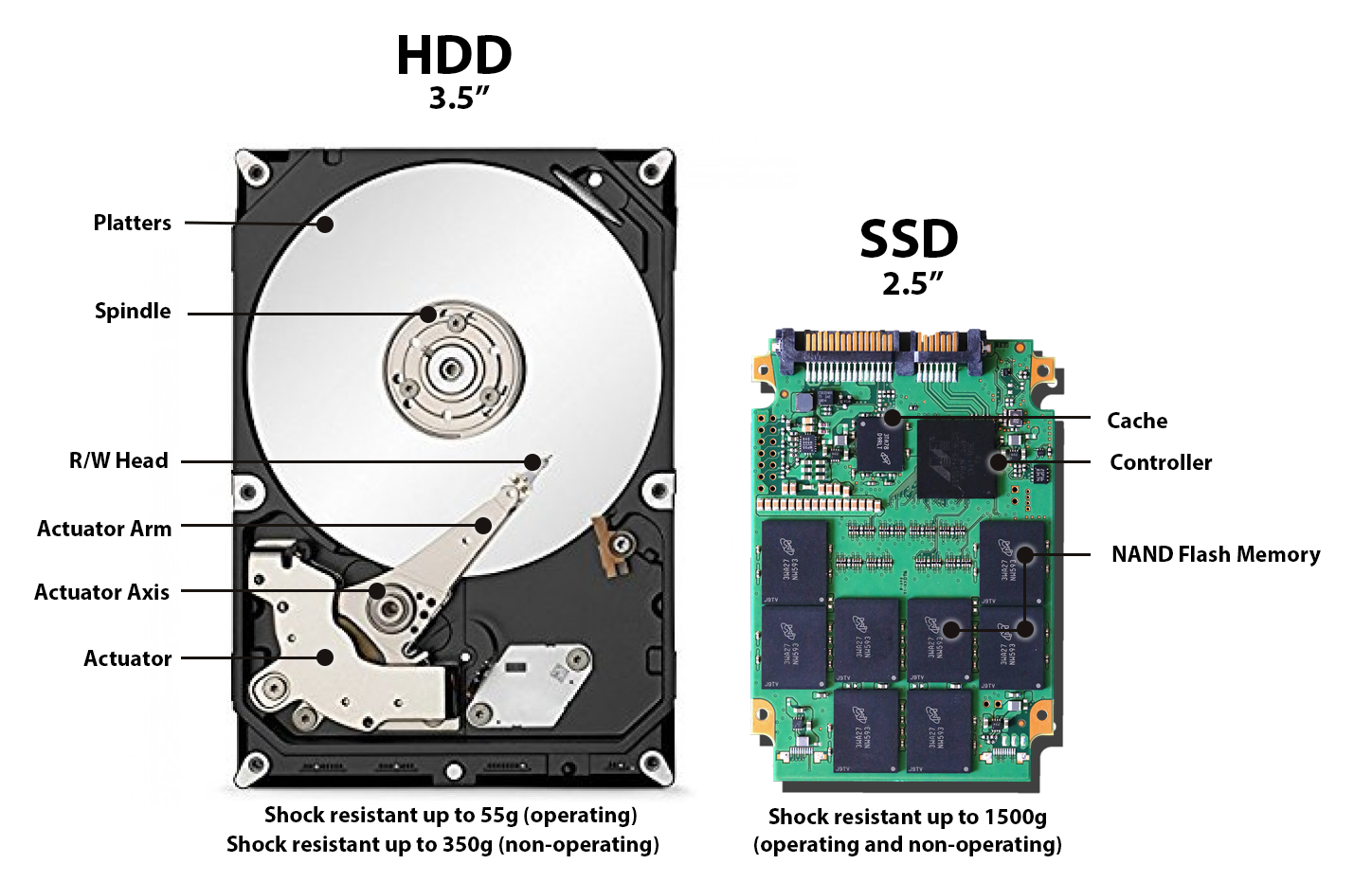 10
Need breeds creativity
Original iPod used a small disk drive
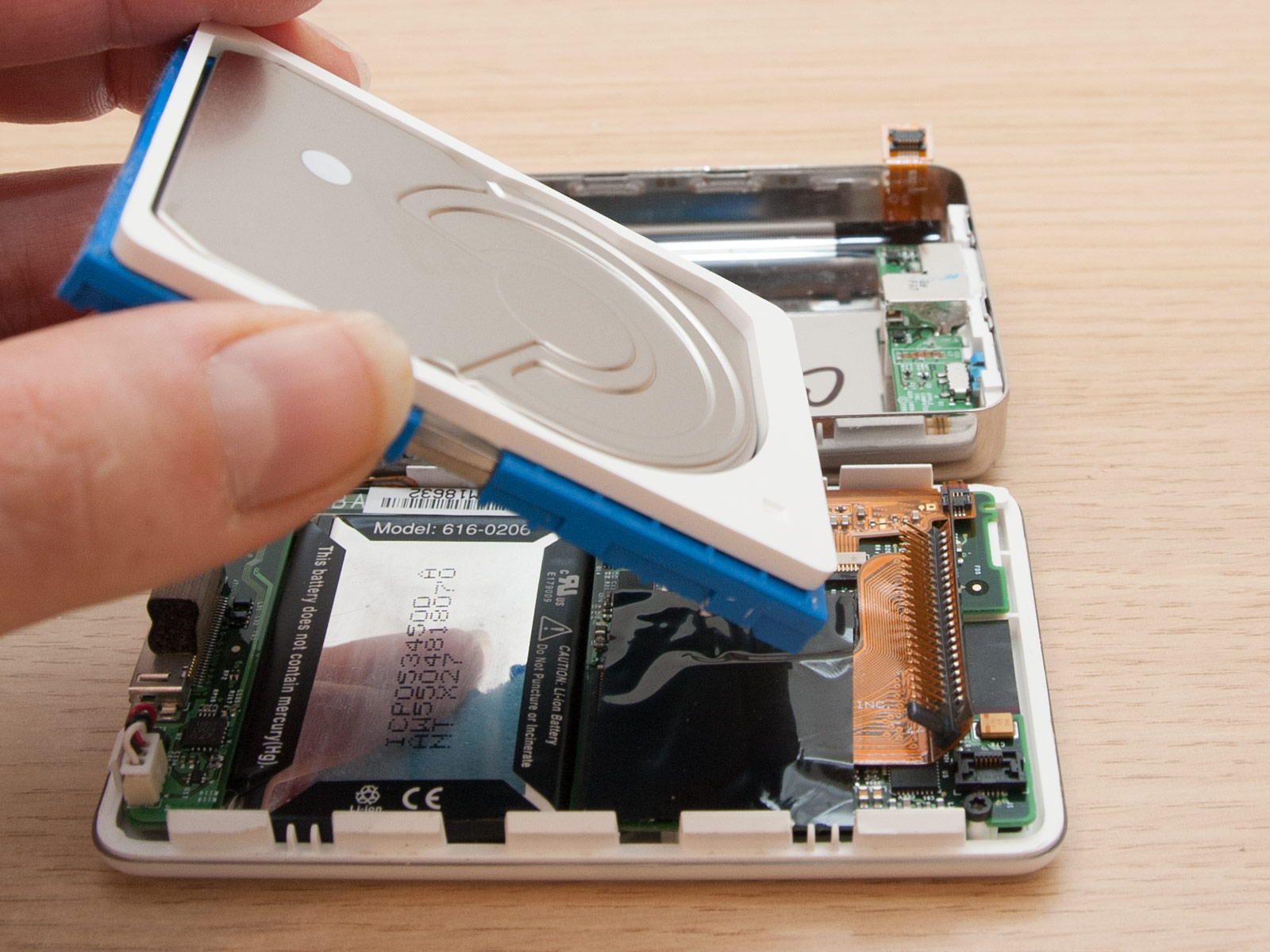 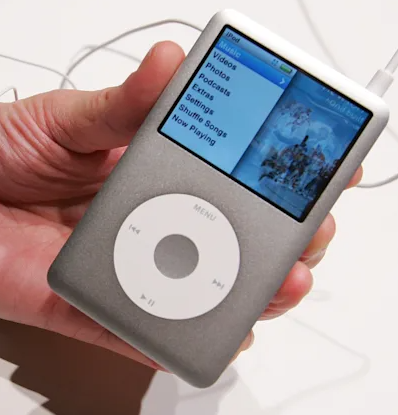 11
Floating-gate transistors
Concept behind transistor-based non-volatile memory
EPROM, EEPROM, and Flash

High voltage on control gate creates charge on floating gate
Charge on floating gate activates/deactivates transistor

High voltage degradesstructure, leading it toeventually fail afterenough writes
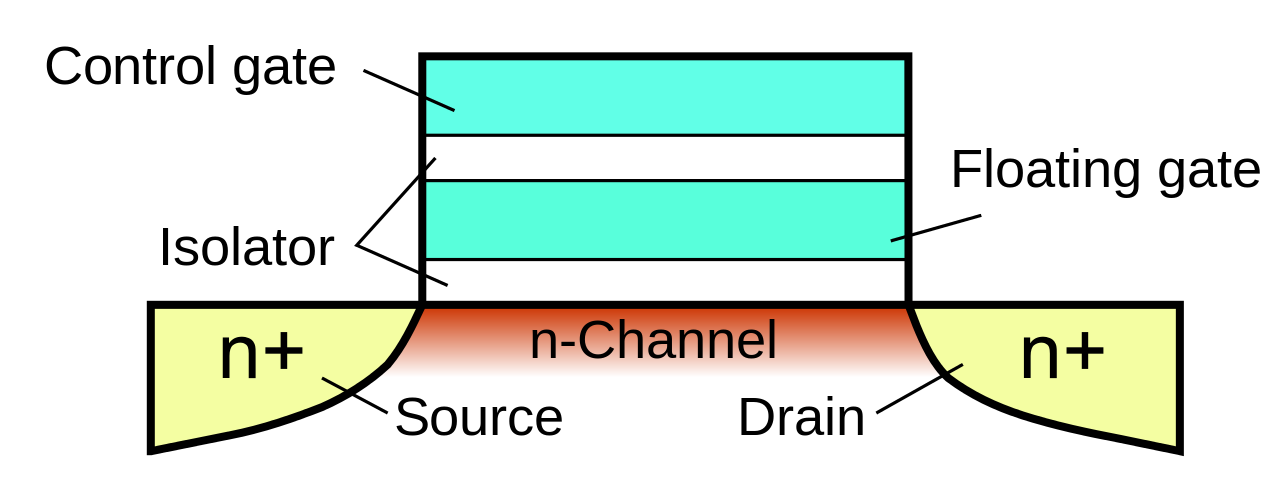 12
EPROM
Erasable programmable read-only memory

Erasable
If you shine UV light directly on the IC
Needed a window to expose the IC

Programmable
With high voltage (25-50 volts)

Typically acted as read-only memory incircuits
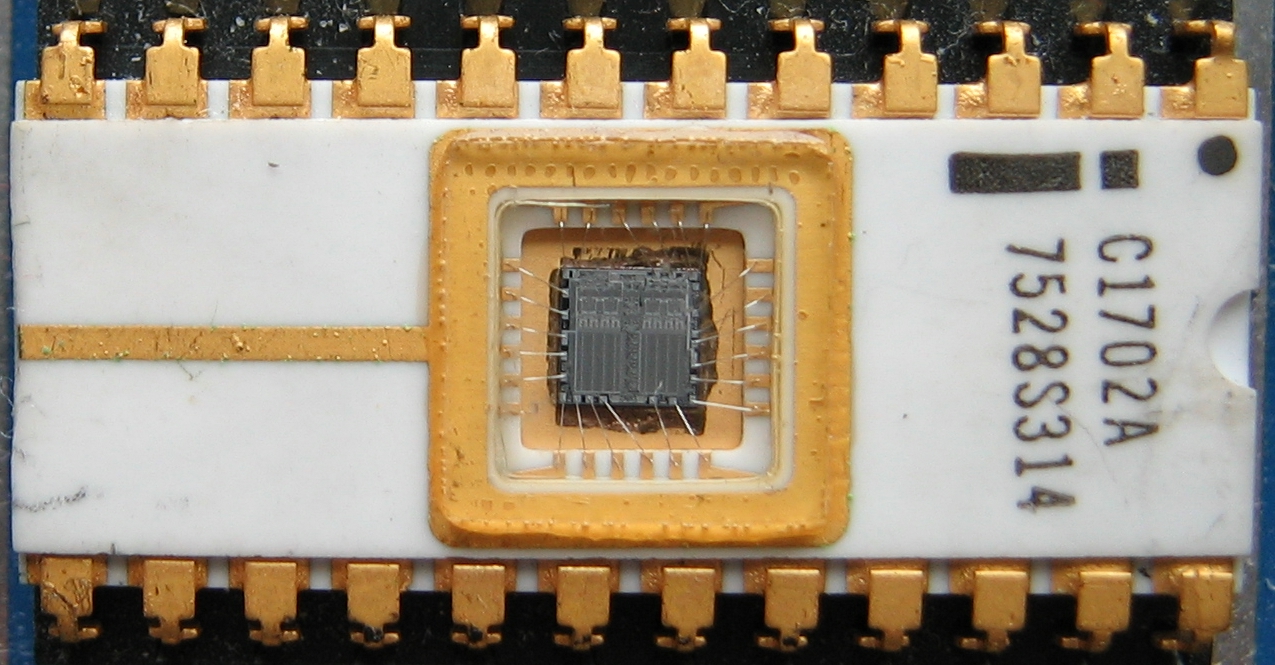 13
EEPROM
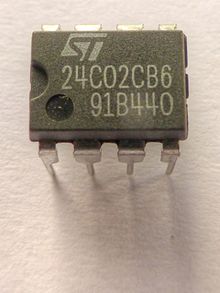 Electrically-erasable programableread-only memory

Same concept as EPROM, but includes internalcircuitry to allow rewriting under normalconditions
Slow and high-power to write
Has a longer lifetime compared to flash, ~100k writes

Can be built into other ICs
Example: AT90USB162 microcontroller (512 bytes)
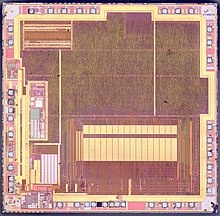 14
Flash
Similarly based on floating-gate transistors
But with a different design that allows for faster erase of entire blocks
More limited lifetime, ~1k-100k writes (10k common for embedded)

Cannot erase individual bytes, must erase in units of blocks
Read can happen in units of bytes though

Heavily used in commercial devices
Flash drives
SSDs
Smartphone storage
Microcontroller non-volatile storage!
15
More exotic memories
FRAM and MRAM are both rising protentional Flash replacements
Non-volatile
Writable at the byte level
Very high to infinite write/erase cycles
Lower energy costs for writing and reading

The two use unrelated magnetic techniques for data storage

Starting to appear in microcontrollers
TI MSP430s have used 16 kB FRAM
Apollo4 (ARM Cortex-M4F) has 2 MB of MRAM
16
Outline
Embedded Memories

nRF52 NVMC

SD Cards
17
Flash memory on the nRF52833
512 kB total Flash memory
128 pages each 4 kB in size

Non-Volatile Memory Controller (NVMC) controls access
Enables writing to flash
Enables erasing flash
Manages status of flash
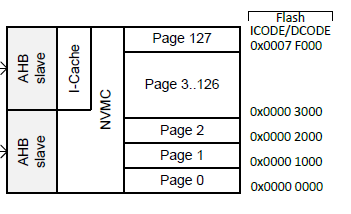 18
Writing to Flash
Configurable, disabled by default
Enable with configuration register

Rules for writing to Flash
Must write word-aligned 32-bit values
Can only write 0 values, not ones
Can only write 2 times before erasing (even if there are still 1 bits)

Takes 42.5 μs to write a 32-bit word
64 MHz clock ⇨ 2720 cycles per 32-bit write
19
Erasing Flash
Lifetime: 10000 erase cycles per page

Options
Erase a single page (4 kB): 87.5 ms
Erase all of flash (512 kB): 173 ms

CPU is halted if executing code from Flash during the erase
That’s 5.6 million cycles…
Code can execute from SRAM instead
Can also be split into a series of partial erases
Which must add up to a complete erase time before writing
20
Factory Information Configuration Registers
Read-only memory

Chip-specific information and configuration
Code size
Unique device ID
Production IDs
Temperature conversion functions
21
User Information Configuration Registers
Additional Flash memory for non-volatile user configurations
Writable and erasable through NVMC processes described earlier

32 words of customer information (128 bytes total)

Special configurations
Reset pin
NFC pin enable/disable
Debug configuration
22
Outline
Embedded Memories

nRF52 NVMC

SD Cards
23
SD card references
ChaN
Embedded systems engineer in Japan (and is amazing)
http://elm-chan.org/docs/mmc/mmc_e.html
http://elm-chan.org/fsw/ff/00index_e.html

Various others
http://users.ece.utexas.edu/~gerstl/ee445m_s15/lectures/Lec08.pdf
http://alumni.cs.ucr.edu/~amitra/sdcard/Additional/sdcard_appnote_foust.pdf
https://luckyresistor.me/cat-protector/software/sdcard-2/
http://users.ece.utexas.edu/~valvano/EE345M/SD_Physical_Layer_Spec.pdf
https://github.com/tock/tock/blob/master/capsules/src/sdcard.rs
24
SD cards
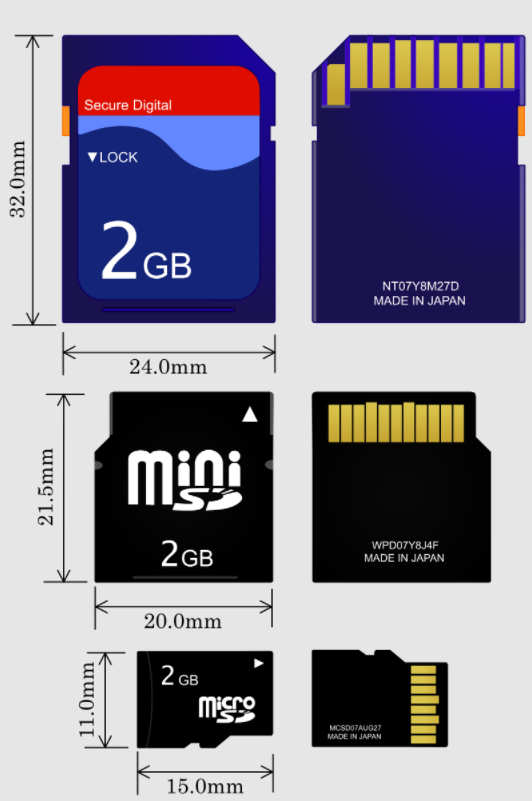 “Secure Digital” Card
Includes various formfactors
Flash memory
Capacities from 8 MB to 128 TB
512 byte blocks

Supports 1-bit SPI interface
As well as 4-bit SD bus protocol

Easy to support in embedded systems
Cheap but high power
25
Electrical connections for an SD card
SD Card connections
SPI CIPO, COPI, CS, SCLK
Plus a switch to enable/disable the SD card and a detect signal
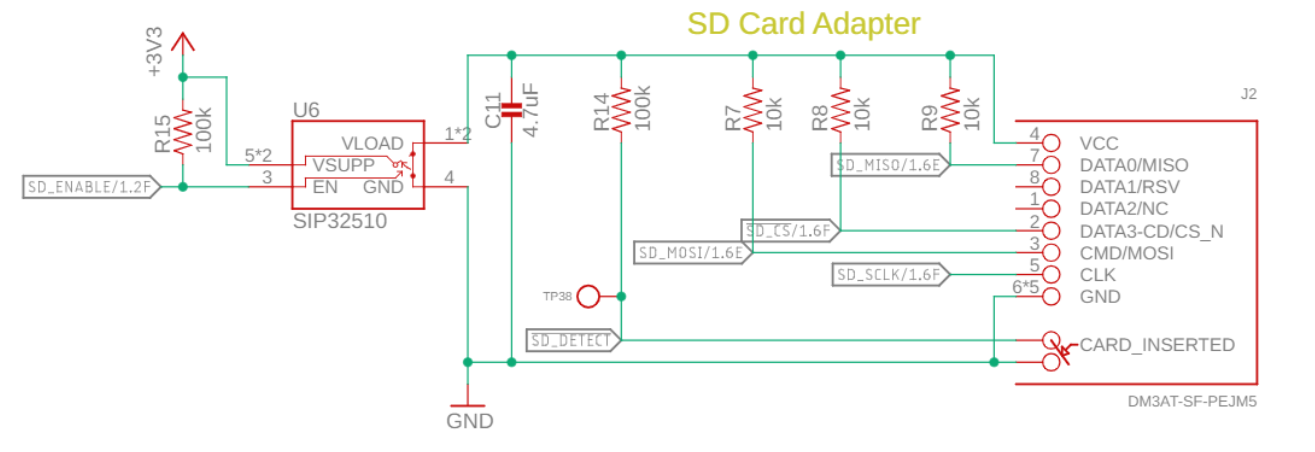 26
Controlling the SD card
Index: 6-bit value of command being sent
Argument: 32-bit value that may be arguments to commands
CRC: checks for bit errors
Response (after delay)
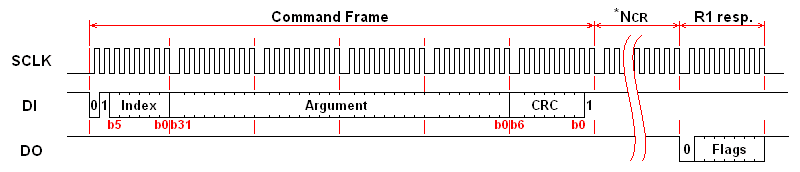 27
SD card SPI commands
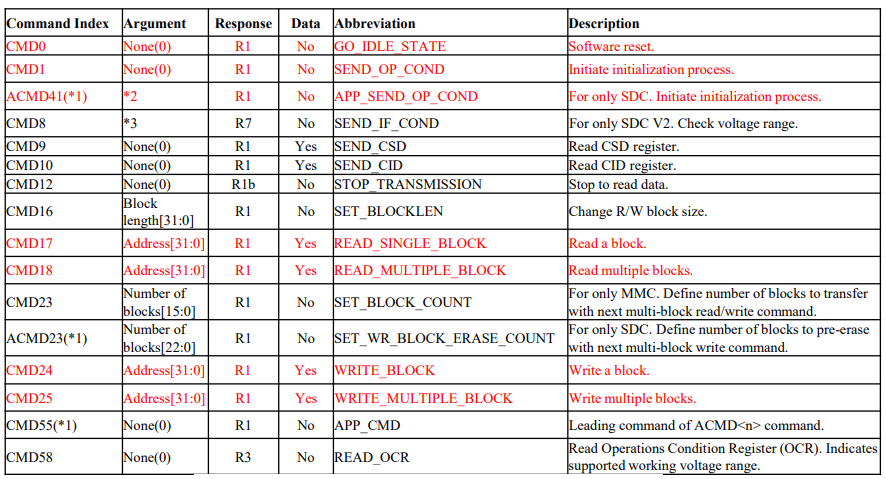 28
Reading from the SD card
Single block read




Multiple block read (CMD12 – Stop Transmission)
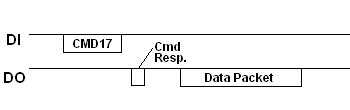 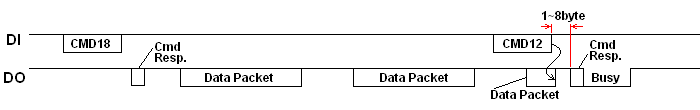 29
SD card delays can be significant
Performing a single byte read
Almost 300 μs before the SD card starts sending data
~200 μs additional time to send the 512 bytes (20 Mbps data, 8 Mbps total)
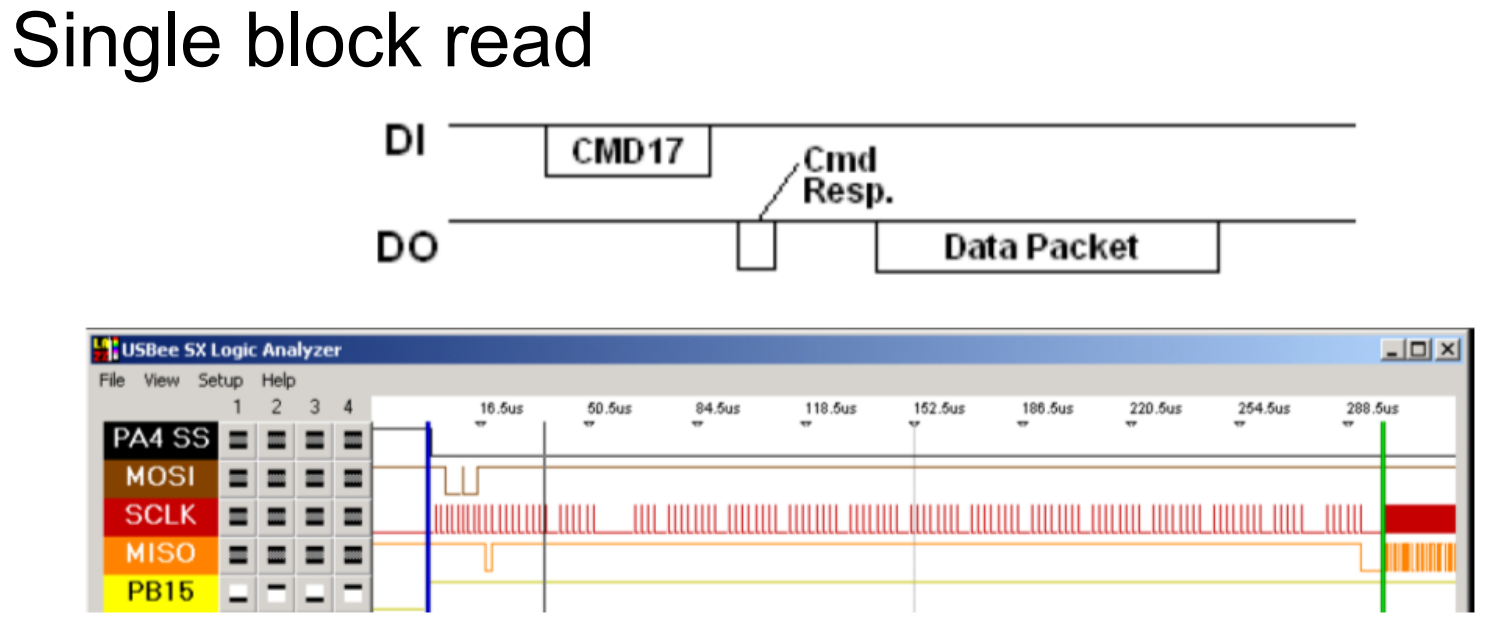 30
Writing to the SD card
Single block write




Multiple block write
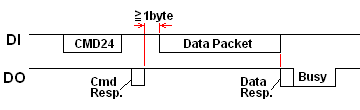 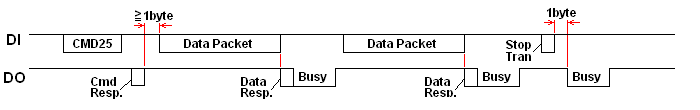 31
Layering a filesystem on top of an SD card
FatFs library implements the filesystem agnostic of application and storage medium

Enables the use of file system calls:
Open, Close, Read, Seek

Connects to generic interface for low-level implementation
disk_status, disk_init, disk_read, disk_write
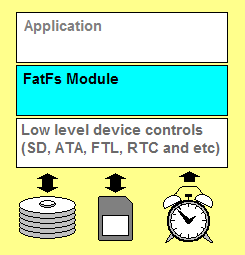 32
Outline
Embedded Memories

nRF52 NVMC

SD Cards
33